Мониторинг силами сообщества: от идеи к результату
Программа малых грантов в рамках проекта «КАСКАД» 
БФ «Гуманитарное действие»
Наталья Егорова
Экспертная группа «Здравресурс»
Сентябрь 2024 года
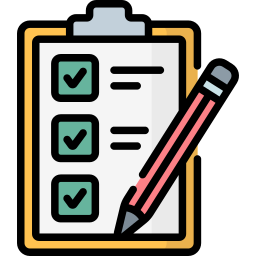 Что такое мониторинг силами сообщества?
Систематический сбор и анализ данных о доступности и качестве услуг по профилактике, лечению, уходу и поддержке людей, живущих с ВИЧ, осуществляемый представителями сообществ.
Цели:
Оценить эффективность программ и услуг.
Выявить пробелы в предоставлении услуг.
Улучшить качество жизни людей, живущих с ВИЧ.
Усилить голос сообщества в принятии решений.
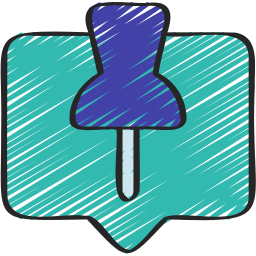 Почему это важно?
Мониторинг силами сообщества – это не просто сбор данных, это способ дать голос тем, кто наиболее затронут проблемами. Это взаимовыгодное партнерство, где эксперты получают ценные данные и понимание потребностей сообщества, а сообщество получает возможность участвовать в улучшении услуг и условий жизни.
Повышает качество данных за счет глубокого знания местной ситуации.
Усиливает чувство ответственности и вовлеченности сообщества.
Способствует снижению стигмы и дискриминации.
Улучшает доступность услуг для ключевых групп населения.
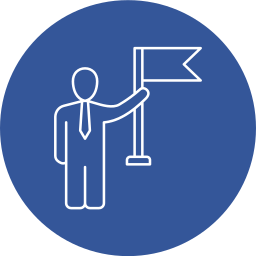 Преимущества мониторинга силами сообщества
Повышение доверия: Люди с большей вероятностью будут делиться информацией с представителями своего сообщества.
Устойчивость: Мониторинг силами сообщества может быть продолжен и после завершения внешнего финансирования.
Социальное изменение: Участие в мониторинге способствует укреплению сообщества и повышению его потенциала для социального действия.
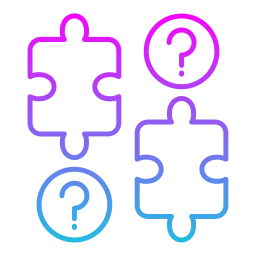 Отличие мониторинга силами сообщества от мониторинга и оценки
Почему путают МИО и МСС?
Часто возникает путаница между МИО (мониторинг и оценка) и МСС (мониторинг силами сообщества) из-за нескольких причин:
Схожесть названий: Оба термина содержат слово «мониторинг», что может создавать впечатление о полной идентичности этих подходов.
Взаимосвязь методов: Некоторые методы, такие как интервью или фокус-группы, используются как в МИО, так и в МСС.
Нечеткое понимание концепций: Не всегда четко разграничиваются цели, задачи и методы этих двух подходов.
Отсутствие единой терминологии: В разных сферах и документах могут использоваться разные термины для обозначения МИО и МСС, что затрудняет понимание.
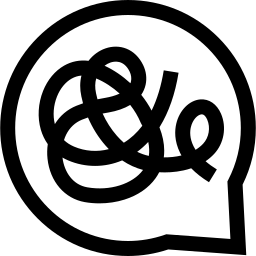 Мониторинг и оценка и мониторинг силами сообщества
Мониторинг и оценка: ключевые понятия для эффективного управления
Мониторинг и оценка (МиО) - это неразрывно связанные процессы, которые используются для отслеживания, анализа и оценки эффективности различных проектов, программ и инициатив. Они позволяют понять, насколько успешно достигаются поставленные цели, и выявляют области, требующие улучшения.
Мониторинг и оценка и мониторинг силами сообщества – это два взаимосвязанных, но при этом имеющих свои особенности подхода к оценке эффективности различных проектов и программ.
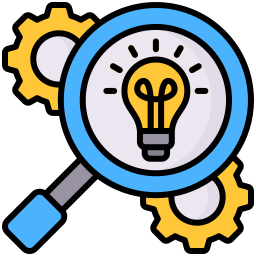 Мониторинг и оценка и мониторинг силами сообщества различия
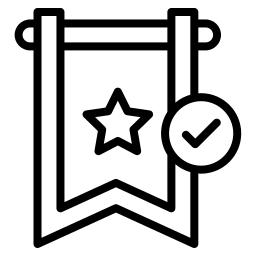 Отличие мониторинга силами сообщества от исследования
Основные отличия, которые важно помнить:
Субъект оценки: 
В МИО оценку проводят внешние эксперты или специалисты, в МСС – представители сообщества.
Фокус: МИО фокусируется на количественных данных и эффективности программы, МСС – на качественных данных и опыте участников.
Цель: МИО направлено на оценку эффективности программы, МСС – на понимание потребностей сообщества и улучшение качества условий.
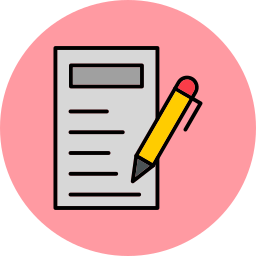 Сравнение МИО и МСС на примерах
При оценке эффективности программы социальной реабилитации наркозависимых, МИО может предоставить данные о количестве участников, продолжительности программы, стоимости и других количественных показателях. Мониторинг силами сообщества позволит узнать о том, как участники воспринимают программу, какие трудности они испытывают, какие изменения произошли в их жизни после участия в программе.
Представим, что проводится оценка программы профилактики ВИЧ среди мужчин, имеющих секс с мужчинами (МСМ). МИО может показать, что количество новых случаев ВИЧ среди этой группы снизилось. Однако МСС может выявить, что некоторые МСМ испытывают трудности с доступом к услугам доконтактной профилактики (ДКП) из-за стигмы и дискриминации.
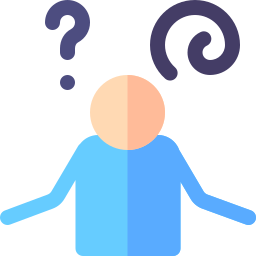 МСС и исследования
Отчасти путаница между исследованиями и мониторингом силами сообщества (МСС) возникает из-за того, что оба подхода направлены на сбор информации и получение знаний. Однако, у них есть существенные различия в целях, методах и роли участников.
Основные причины путаницы:
Схожие элементы: И исследования, и МСС могут использовать качественные методы (интервью, фокус-группы) для сбора данных.
Общий интерес: Оба подхода могут быть направлены на решение социальных проблем или улучшение жизни людей.
Нечеткое определение МСС: Иногда МСС воспринимается как более упрощенный вариант исследования, а не как самостоятельный подход.
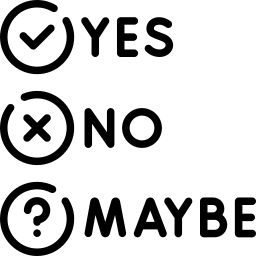 Отличие мониторинга силами сообщества от исследования
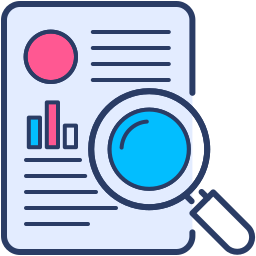 Важно отметить
Взаимосвязь: 
Мониторинг и исследование могут дополнять друг друга. Например, результаты мониторинга могут выявить проблемы, требующие дальнейшего исследования.
Гибкость: 
Границы между мониторингом и исследованием могут быть размытыми, и в некоторых случаях проекты могут сочетать элементы обоих подходов.
Мониторинг силами сообщества в сфере ВИЧ позволяет отслеживать доступность и качество услуг для людей, живущих с ВИЧ, выявлять барьеры и разрабатывать более эффективные программы. Исследования же могут углубленно изучать определенные аспекты эпидемии ВИЧ, например, факторы риска, социальные условия, влияющие на здоровье, и т.д.
МСС, МИО, исследования
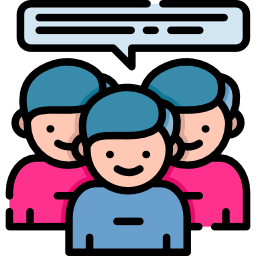 Стратегия мониторинга
При разработке стратегии мониторинга важно учитывать следующие аспекты:
Потребности сообществ: мониторинг должен быть направлен на удовлетворение актуальных потребностей представителей сообщества и КГ (период).
Доступность ресурсов: необходимо обеспечить наличие необходимых ресурсов для проведения мониторинга.
Устойчивость: стратегия мониторинга должна быть долгосрочной и устойчивой.
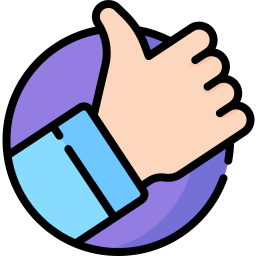 Этапы организации мониторинга силами сообщества
Планирование: Определение целей, выбор индикаторов, разработка инструментов сбора данных.
Обучение: Подготовка представителей сообществ к сбору и анализу данных.
Сбор данных: Использование опросов, интервью, наблюдений.
Анализ данных: Обработка и интерпретация полученных данных (факты, объективность).
Распространение результатов: Представление результатов для принятия решений
Ясный и простой язык: Избегайте сложных медицинских терминов.
Визуализация данных: Используйте инфографику, диаграммы, чтобы сделать информацию более доступной.
Истории людей:  Рассказывайте истории людей, живущих с ВИЧ, чтобы вызвать эмоциональный отклик.
Актуальность: Связывайте результаты мониторинга с текущими событиями и проблемами.
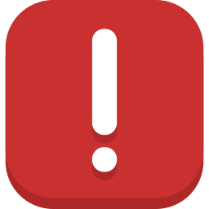 Распространение и продвижение
Понимание задачи: Цель состоит в том, чтобы эффективно донести результаты мониторинга до широкой аудитории, используя ресурсы и возможности сообщества. Определение целевой аудитории, в зависимости от выбранного направления мониторинга:
Люди, живущие с ВИЧ
Медицинские работники
Представители государственных органов
СМИ
Общее население
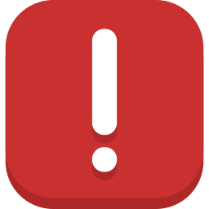 Распространение и продвижение
Федеральный (национальный) уровень
Государственные органы, ФОИВ (Обращения и письма)
СМИ (Радио, телевидение, газеты. Подготовьте пресс-релизы, предложите экспертов для интервью). Стройте долгосрочные отношения с журналистами, чтобы они освещали деятельность сообщества.
Мероприятия (конференции, симпозиумы, форумы, МЗ РФ, Роспотребнадзор, ФАС, профильные мероприятия)
Круглые столы (организация, участие в «готовых»)
Социальные сети
Печатные материалы: Буклеты, листовки, плакаты. Распространяйте их на мероприятиях, в медицинских учреждениях, общественных местах.
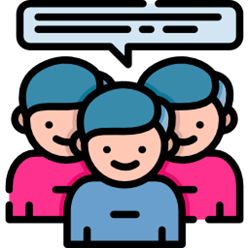 Распространение и продвижение
Региональный уровень
Медицинские учреждения: Сотрудничайте с врачами, чтобы они могли использовать результаты мониторинга в своей работе.
СМИ
Веб-сайт или блог сообщества: Разместите на нем подробные отчеты о мониторинге, новости, статьи, инфографику.
Государственные органы: Взаимодействуйте с министерствами здравоохранения, социального развития для совместного продвижения результатов мониторинга.
НКО: Объединяйтесь с другими организациями, работающими в сфере ВИЧ, для проведения совместных мероприятий и кампаний.
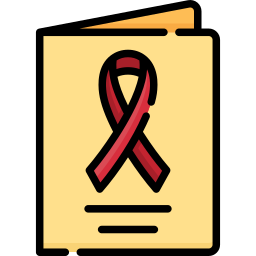 Мониторинг силами сообщества. Откуда черпать вдохновение?
1. Мониторинг и оценка эффективности реализации плана Государственной стратегии противодействия распространению ВИЧ-инфекции в РФ на период до 2030 г. в регионах РФ.
Активное участие в оценке эффективности реализации государственной стратегии на региональном уровне, выявление пробелов и несоответствий между планом и реальной ситуацией.
Разработка рекомендаций по совершенствованию государственной политики в области профилактики и лечения ВИЧ на основе результатов мониторинга.
Объединение усилий с другими организациями для усиления влияния на принятие решений на региональном уровне.
Систематический сбор и анализ данных о реализации стратегии, с целью выявления наиболее эффективных практик и масштабирования успешного опыта.
2. Мониторинг потребностей представителей КГ в медицинской, психологической, социальной и др. формах поддержки в контексте ВИЧ.
Проведение регулярных опросов и фокус-групп среди представителей КГ для выявления актуальных потребностей в поддержке.
Разработка и реализация программ психологической, социальной и другой поддержки, основанных на результатах мониторинга.
Создание безопасного пространства для представителей КГ, где они могут поделиться своим опытом и получить необходимую помощь.
Укрепление партнерств с организациями, предоставляющими психологическую и социальную поддержку.
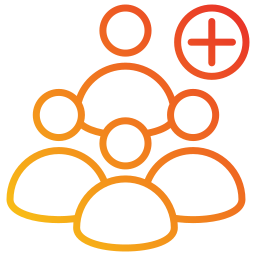 4. Взаимодействие и улучшение систем мониторинга силами ВИЧ-сервисных организаций и других организаций, работающих на базе сообществ.
Создание единой платформы для обмена данными и опытом между ВИЧ-сервисными организациями и другими организациями, работающими на базе сообществ.
Разработка общих стандартов и методик мониторинга для обеспечения сопоставимости данных.
Укрепление сотрудничества между организациями для совместного проведения мониторинга и оценки.
Создание сети экспертов в области мониторинга для взаимной поддержки и обучения.
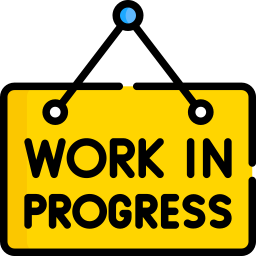 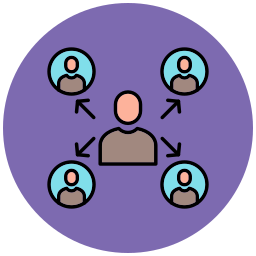 5. Мониторинг силами сообщества доступности и качества услуг по ВИЧ для сообществ КГ, выявление и описание ключевых барьеров. Сбор и описание лучших практик в работе с представителями КГ в сфере ВИЧ и сексуального здоровья, содействие в обмене лучшими практиками между НКО, работающими в сфере профилактики ВИЧ.
Регулярная оценка доступности и качества услуг по ВИЧ и ЗППП для представителей КГ, с акцентом на выявление барьеров.
Создание механизмов обратной связи для получения информации о качестве предоставляемых услуг непосредственно от представителей КГ.
Документирование и распространение лучших практик в работе с представителями КГ.
Организация обучающих мероприятий для сотрудников организаций, работающих с представителями КГ.
6. Оценка эффективности и качества различных подходов к профилактике и лечению ВИЧ среди представителей КГ.
Сравнительный анализ различных программ профилактики и лечения ВИЧ среди представителей КГ. 
Идентификация наиболее эффективных подходов с учетом специфики различных групп населения.
Разработка рекомендаций по оптимизации программ профилактики и лечения ВИЧ.
Проведение пилотных проектов для апробации новых подходов и технологий.
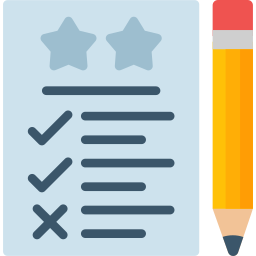 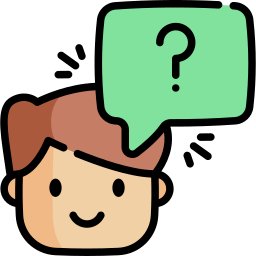 Основные направления мониторинга силами сообщества для людей, живущих с ВИЧ:
Доступность и качество медицинских услуг: Очереди на прием к врачу, доступность лекарств, качество консультаций.
Уровень удовлетворенности пациентов медицинской помощью.
Приверженность
Побочные эффекты и нежелательные явления при приеме АРВТ
Наличие дискриминации и стигмы в медицинских учреждениях.
Социальная поддержка: Наличие групп поддержки для людей, живущих с ВИЧ.
Доступность психосоциальной помощи.
Возможности трудоустройства и социальной интеграции.
Профилактика ВИЧ: Эффективность программ профилактики среди ключевых групп населения.
Доступность информации о ВИЧ и мерах профилактики.
Правовая защита: Знание своих прав и возможностей для их защиты.
Случаи дискриминации и нарушения прав.
Качество жизни: Уровень физического и психического здоровья.
Удовлетворенность жизнью, социальные связи.
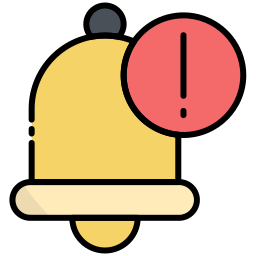 Инструменты для мониторинга силами сообществ
Важные аспекты при выборе инструментов:
Цель мониторинга: Выбор инструментов зависит от того, что именно вы хотите узнать.
Ресурсы: Необходимо учитывать доступные ресурсы (время, финансы, технические возможности).
Участники: Инструменты должны быть понятными и доступными для участников мониторинга.
Конфиденциальность: Необходимо обеспечить конфиденциальность полученных данных.
Комбинация различных инструментов позволяет получить более полную и достоверную картину ситуации. Например, можно использовать опросы для сбора количественных данных, а фокус-группы – для углубленного анализа качественных аспектов.
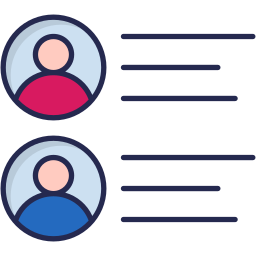 Инструменты для мониторинга силами сообществ
Выбор инструментов зависит от целей мониторинга и доступных ресурсов. Важно, чтобы инструменты были понятными и удобными для использования представителями сообществ.
1. Опросники и анкеты
Стандартизированные опросники: Разработаны на национальном или региональном уровне для оценки конкретных аспектов, например, удовлетворенности услугами, знаний о ВИЧ. 
Опросники, разработанные сообществом: Создаются самими сообществами для более глубокого изучения специфических проблем и потребностей.
Онлайн-опросы: Позволяют охватить большое количество людей и собирать данные в режиме реального времени.
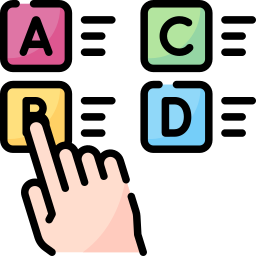 Инструменты для мониторинга силами сообществ
2. Интервью
Глубинные интервью: Позволяют получить детальную информацию о личном опыте и мнениях участников.
Фокус-группы: Используются для обсуждения конкретных тем в группе, что позволяет выявить общие мнения и разногласия.
3. Наблюдения
Систематические наблюдения: Наблюдение за процессом предоставления услуг для оценки соответствия стандартам.
Документация/информация Сайты государственных учреждений, специализированные площадки (госзакупки, законодательство). Анализ отчетности, анализ медиа.
Участие в мероприятиях: Участие в мероприятиях сообщества для сбора качественных данных о взаимодействиях между участниками.
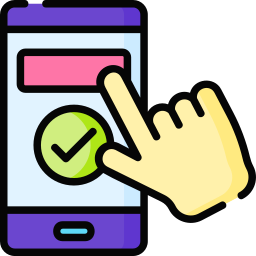 Инструменты для мониторинга силами сообществ
4. Мобильные приложения
Сбор данных в режиме реального времени: Позволяют участникам записывать информацию о посещении медицинских учреждений, качестве услуг, доступности лекарств.
Геолокация: Определение местоположения для оценки доступности услуг в разных районах.
5. Географические информационные системы (ГИС)
Визуализация данных: Позволяют отобразить на карте данные о распределении услуг, эпидемиологические показатели и другие географически связанные данные.
Анализ пространственных данных: Выявление пространственных кластеров и трендов.
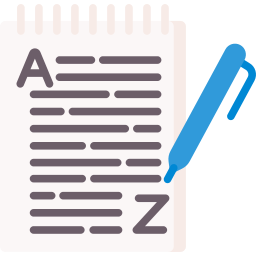 Инструменты для мониторинга силами сообществ
6. Социальные сети
Онлайн-форумы и группы: Используются для сбора данных о мнениях и опыте участников.
Анализ публикаций: Анализ публикаций в социальных сетях для выявления настроений и обсуждаемых тем.
7. Дневники и журналы
Ведение дневников: Участники могут записывать свои наблюдения и впечатления в течение определенного периода.
Журналы сообществ: Сообщества могут вести журналы для документирования своей деятельности и достижений.
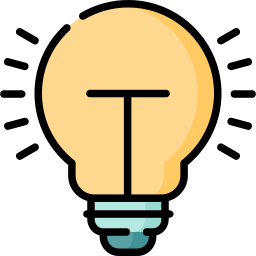 Примеры
Важно отметить, что эти кейсы является лишь примером и могут быть адаптированы в соответствии с конкретными условиями каждого региона.
Все описанные ситуации являются вымышленными и созданы для примера применения алгоритма мониторинга.
Материалы подготовлены на базе рекомендаций для сообществ по внедрению мониторинга силами сообщества.
Пример 1. Мониторинг силами сообщества доступности медицинской помощи для ЛЖВ в отдаленных населенных пунктах
Описание проблемы
В отдаленных населенных пунктах люди, живущие с ВИЧ (ЛЖВ), часто сталкиваются с серьезными барьерами в доступе к диагностике и лечению. Это связано с географической отдаленностью, недостаточным финансированием медицинских учреждений, дефицитом квалифицированного персонала и низкой осведомленностью о ВИЧ, централизацией услуг. В результате, многие ЛЖВ в таких районах не знают о своем статусе, не получают необходимое лечение и сталкиваются с более тяжелыми последствиями заболевания.
Цель мониторинга силами сообщества – оценить уровень доступности и качество медицинской помощи для ЛЖВ в отдаленных населенных пунктах, выявить существующие проблемы и разработать рекомендации для улучшения ситуации.

Этапы мониторинга

Формирование рабочей группы:
Включает представителей местных сообществ, ЛЖВ, медицинских работников, органов власти и неправительственных организаций.
Определяются роли и обязанности каждого участника.

2. Разработка инструментария:
Создание анкет для опроса ЛЖВ, медицинских работников и пациентов. 
Разработка протоколов для наблюдения за работой медицинских учреждений.

3. Сбор данных: 
Проведение опросов среди ЛЖВ, медицинского персонала и местных жителей. 
Наблюдение за работой медицинских учреждений. 
Анализ доступных статистических данных.
Анализ законодательства и нормативно-правовой базы
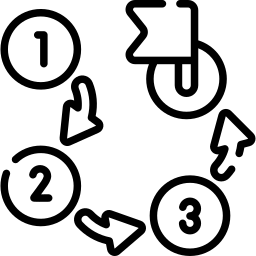 4. Анализ данных:
 Систематизация и анализ полученной информации. 
Идентификация основных проблем и барьеров в доступе к медицинской помощи.

5. Разработка рекомендаций: 
Формирование списка конкретных рекомендаций для улучшения ситуации, направленных на:
Улучшение доступности диагностики и лечения.
Повышение качества медицинских услуг.
Усиление социальной поддержки ЛЖВ. 
Повышение осведомленности о ВИЧ.
Улучшение межсекторного взаимодействия.

6. Распространение результатов: 
Представление результатов мониторинга местным властям, медицинским учреждениям и другим заинтересованным сторонам.
Проведение информационных кампаний для повышения осведомленности о проблеме.
Систематическое продвижение инициатив на местном и региональном уровнях (круглые столы, обращения, предоставление результатов на профильных мероприятиях, СМИ и пр.).
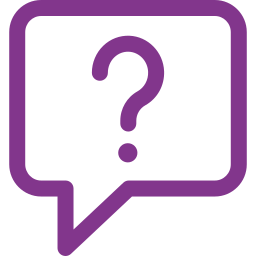 Примеры вопросов для опроса ЛЖВ:
Как долго вы знаете о своем ВИЧ-статусе?
Как вы узнали о своем ВИЧ-статусе?
Как часто вы посещаете врача для получения медицинской помощи?
Сталкивались ли вы с трудностями при получении лекарств?
Чувствуете ли вы себя комфортно, обсуждая свой ВИЧ-статус с медицинским персоналом?
Сколько времени и средств вы тратите для посещения медицинского учреждения?

Примеры вопросов для медицинских работников:
Какими диагностическими инструментами для выявления ВИЧ вы располагаете?
Какие антиретровирусные препараты доступны в вашем учреждении?
Какая информация о ВИЧ предоставляется пациентам?
Сталкиваетесь ли вы с какими-либо трудностями при оказании медицинской помощи ЛЖВ?
Ожидаемые результаты

Выявление основных барьеров в доступе к медицинской помощи для ЛЖВ в отдаленных населенных пунктах.
Разработка конкретных рекомендаций для улучшения ситуации.
Повышение осведомленности о проблеме ВИЧ и необходимости предоставления качественной медицинской помощи ЛЖВ.
Улучшение качества жизни ЛЖВ в отдаленных населенных пунктах.
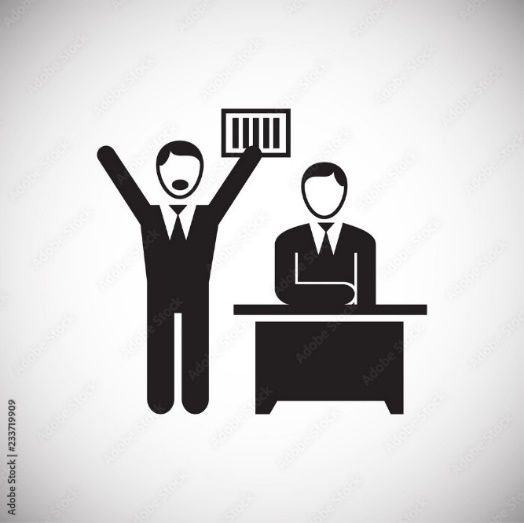 Примеры рекомендаций

Увеличение финансирования медицинских учреждений в отдаленных районах.
Открытие фельдшерских пунктов для выдачи АРВ и диагностики лечения.
Обучение медицинского персонала современным методам диагностики и лечения ВИЧ.
Обеспечение доступности антиретровирусных препаратов.
Развитие мобильных бригад для оказания медицинской помощи в отдаленных районах.
Внедрение телемедицины
Создание групп поддержки для ЛЖВ.
Проведение информационных кампаний о ВИЧ.
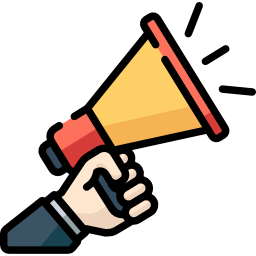 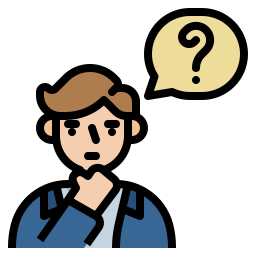 Пример 2. Доступность противотуберкулезной профилактики при старте АРВ
Описание проблемы
Люди, живущие с ВИЧ (ЛЖВ), особенно в начале антиретровирусной терапии (АРВТ), находятся в группе высокого риска развития туберкулеза. Несмотря на существующие рекомендации по профилактике туберкулеза у ЛЖВ, на практике доступность профилактических средств остается недостаточной.
Цель мониторинга – оценить уровень доступности и качество противотуберкулезной профилактики для ЛЖВ, начинающих АРВТ, выявить существующие барьеры и разработать рекомендации для улучшения ситуации.
Этапы мониторинга
Формирование рабочей группы: 
Включает представителей ЛЖВ, медицинских работников, сотрудников центров по профилактике и борьбе со СПИДом, представителей органов здравоохранения и неправительственных организаций.
2. Разработка инструментария: 
Создание анкет для опроса ЛЖВ, начинающих АРВТ, и медицинского персонала. 
Разработка протоколов для наблюдения за работой медицинских учреждений.
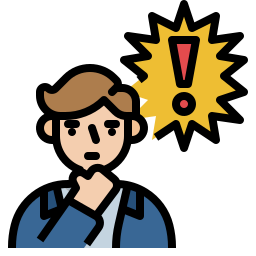 3. Сбор данных: 
Анализ законодательства и нормативно-правовой базы
Анализ информации с сайта госзакупок.
Доступность препаратов в аптечной сети
Проведение опросов среди ЛЖВ, начинающих АРВТ, и медицинского персонала.
Наблюдение за работой медицинских учреждений.
Анализ медицинских карт и других документации.
4. Анализ данных: 
Систематизация и анализ полученной информации. 
Идентификация основных проблем и барьеров в доступе к противотуберкулезной профилактике.
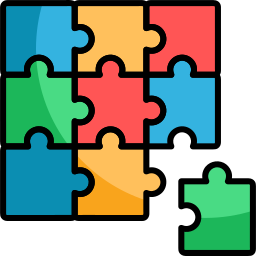 5. Разработка рекомендаций:
Формирование списка конкретных рекомендаций для улучшения ситуации, направленных на:
Повышение осведомленности медицинского персонала и ЛЖВ о важности профилактики туберкулеза.
Обеспечение доступности противотуберкулезных препаратов.
Улучшение качества консультаций и медицинского обслуживания.
Укрепление межсекторного взаимодействия.
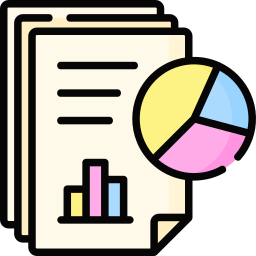 6. Распространение результатов и продвижение:

Представление результатов мониторинга органам здравоохранения, медицинским учреждениям и другим заинтересованным сторонам.
Проведение информационных кампаний для повышения осведомленности о проблеме.
Систематическое продвижение инициатив на местном и региональном уровнях (круглые столы, обращения, предоставление результатов на профильных мероприятиях, СМИ и пр.).
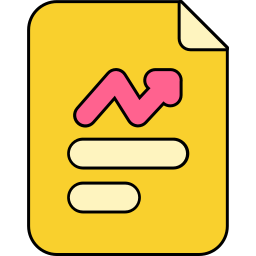 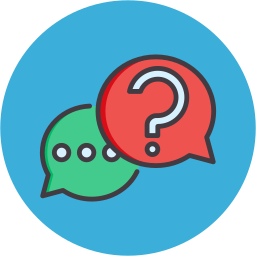 Примеры вопросов для опроса ЛЖВ, начинающих АРВТ:
Была ли вам предложена противотуберкулезная профилактика при начале АРВТ?
Если да, то какие препараты вам были предложены?
Сталкивались ли вы с трудностями при получении противотуберкулезных препаратов?
Понимаете ли вы важность противотуберкулезной профилактики?
Примеры вопросов для медицинского персонала:
Какие противотуберкулезные препараты для профилактики доступны в вашем учреждении?
Какая информация о противотуберкулезной профилактике предоставляется пациентам, начинающим АРВТ?
Сталкиваетесь ли вы с какими-либо трудностями при назначении и обеспечении противотуберкулезной профилактики?
Ожидаемые результаты:
Выявление основных барьеров в доступе к противотуберкулезной профилактике для ЛЖВ, начинающих АРВТ.
Разработка конкретных рекомендаций для улучшения ситуации.
Повышение осведомленности о важности профилактики туберкулеза у ЛЖВ.
Улучшение качества медицинской помощи ЛЖВ, начинающим АРВТ.
Снижение заболеваемости ТБ среди ВИЧ, снижение смертности
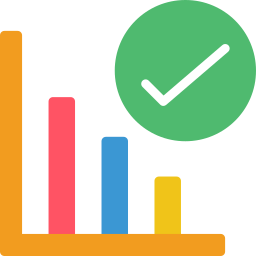 Примеры рекомендаций
Разработка и внедрение стандартизированных алгоритмов профилактики туберкулеза у ЛЖВ, начинающих АРВТ.
Обеспечение доступности противотуберкулезных препаратов во всех медицинских учреждениях, оказывающих помощь ЛЖВ.
Разработка материалов для медучреждений и НКО по вопросам профилактики туберкулеза у ЛЖВ.
Разработка информационных материалов для ЛЖВ о важности противотуберкулезной профилактики.
Укрепление сотрудничества между медицинскими учреждениями, центрами по профилактике и борьбе со СПИДом и сообществами ЛЖВ, а также противотуберкулезной службой.
Дополнительные ресурсы:
Руководство для сообществ - ITPC Global: https://itpcglobal.org/wp-content/uploads/2022/10/ITPC_CLM_Russian_FINAL_20_10_22.pdf
Проведение мониторинга услуг в сфере ВИЧ силами сообществ - UNAIDS: https://www.unaids.org/sites/default/files/media_asset/establishing-community-led-monitoring-hiv-services_ru.pdf 
Глобальный фонд (следующий вебинар)
Другие полезные ресурсы: Используйте поисковые системы Google Scholar, PubMed или Scopus, чтобы найти научные статьи по ключевым словам "мониторинг силами сообщества", "ВИЧ", "community-led monitoring", "HIV".
ВОПРОСЫ?
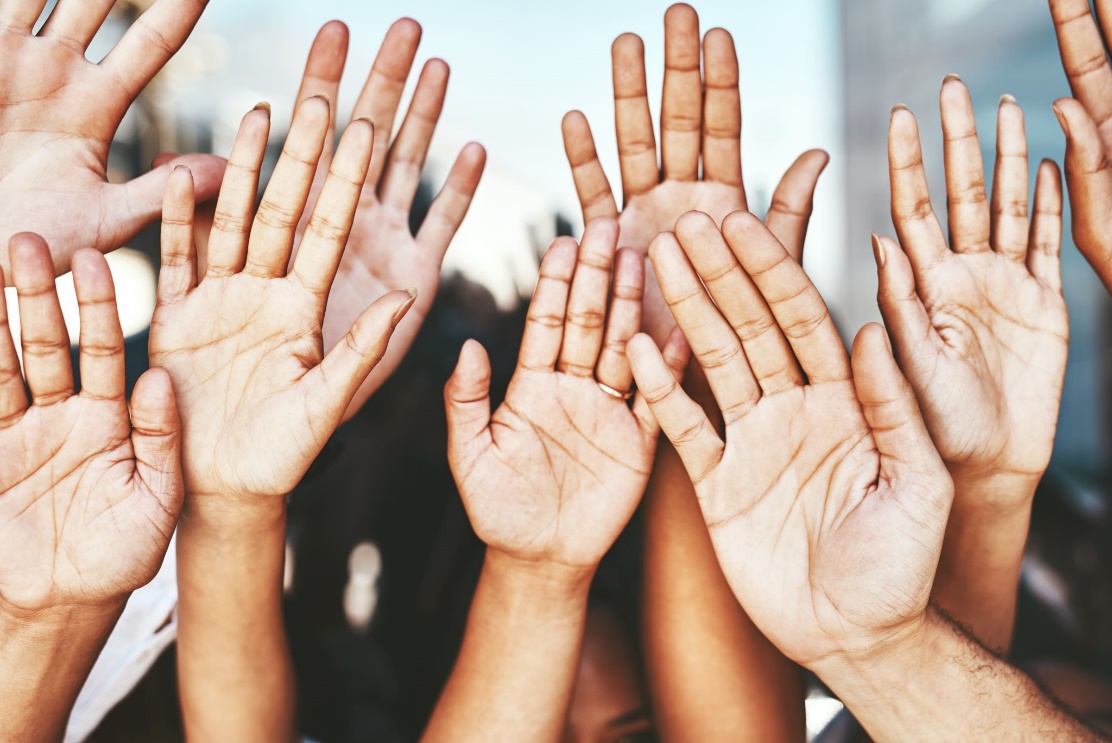